Point avancement Xamarin
02/07/2020 – Mathieu Barousse
Point avancement Xamarin
Sommaire
Architecture de l’application

Pattern MVVM

Principe de validation

Classes Command
Architecture de l’application
Objectif
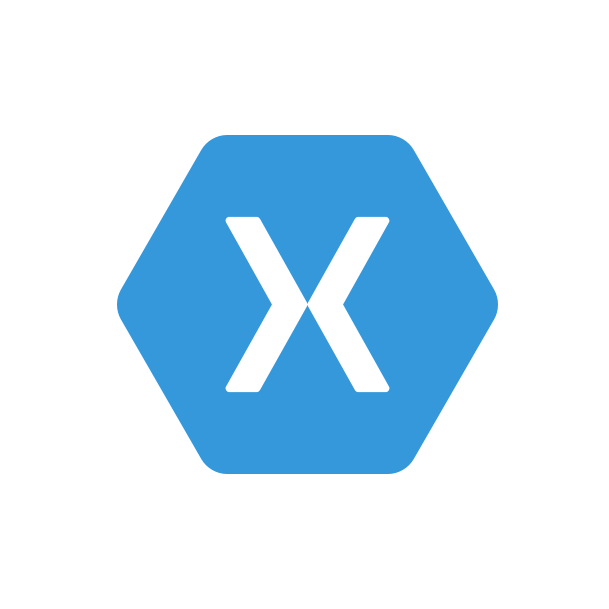 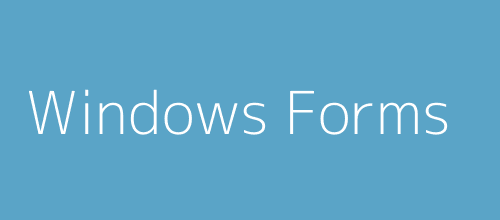 Transition Windows Forms → Xamarin Forms
Porter Casame Mobile en Xamarin Forms
Création d’un Framework
Architecture de l’application
Présentation
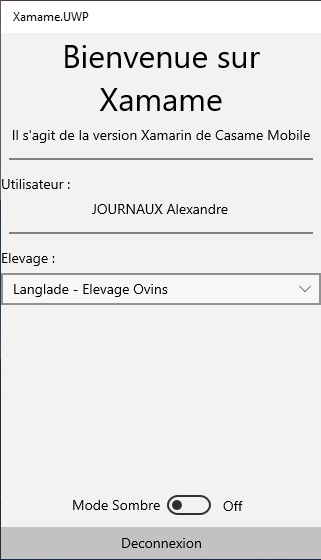 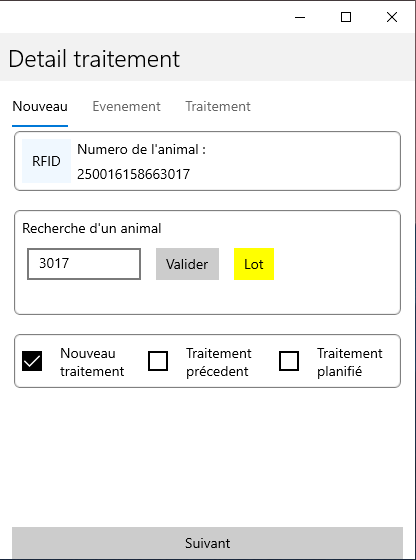 Architecture de l’application
Différentes Pages
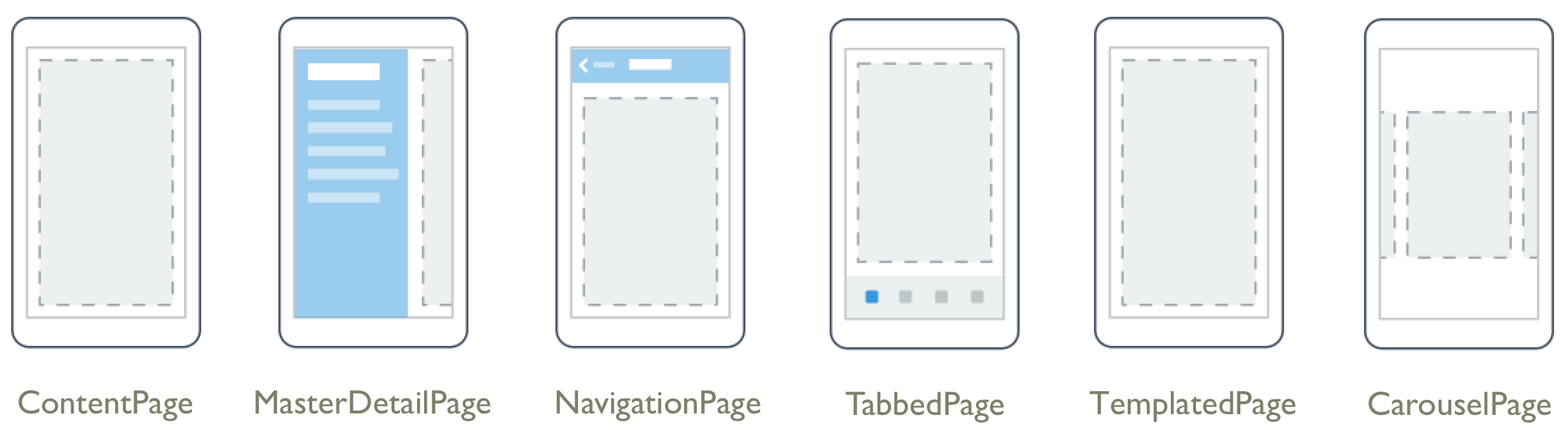 Architecture de l’application
Arborescence
MasterTraitement
ContentPage
OngletNouveau
ContentPage
MainPage
MasterDetailPage
OngletEvenement
ContentPage
DetailTraitement
TabbedPage
OngletTraitement
ContentPage
Architecture de l’application
Structure
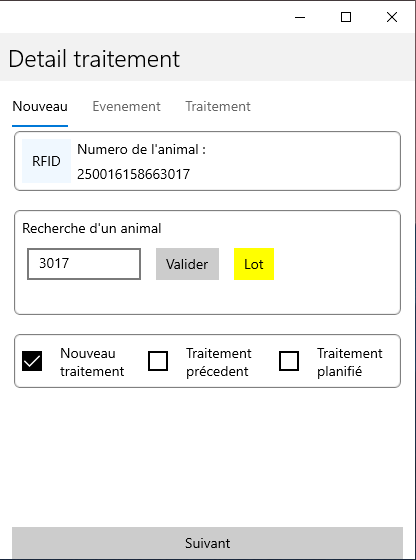 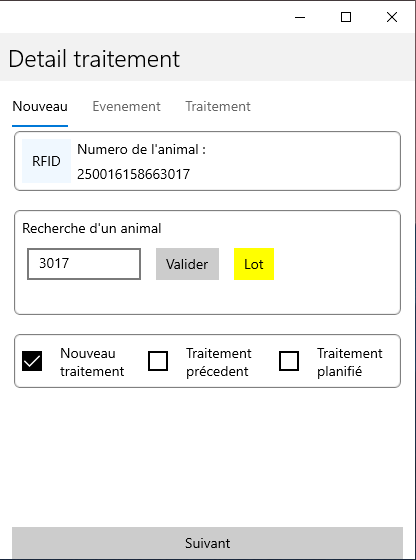 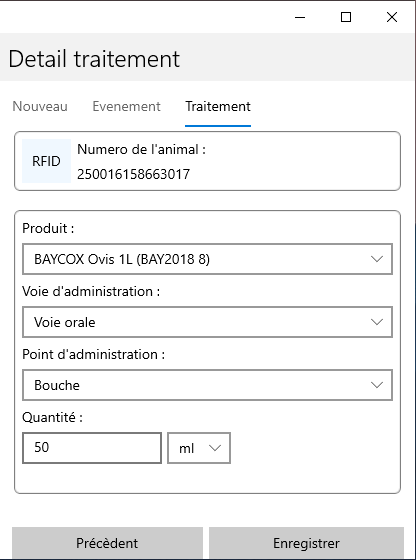 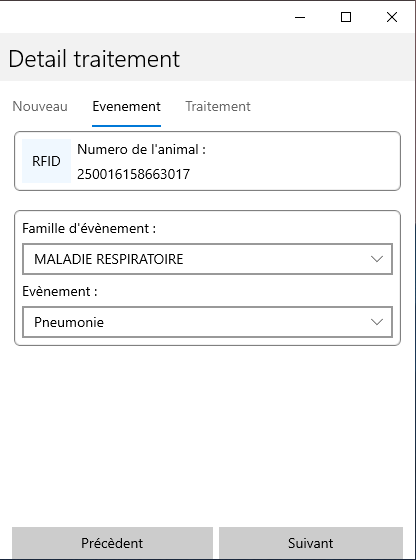 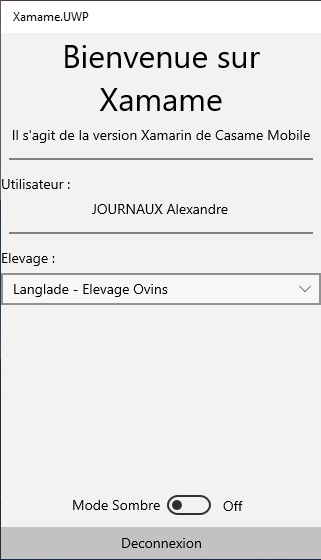 MainPage
MasterDetailPage
OngletNouveau
ContentPage
OngletEvenement
ContentPage
OngletTraitement
ContentPage
DetailTraitement
TabbedPage
MasterTraitement
ContentPage
Architecture de l’application
Différents Layout
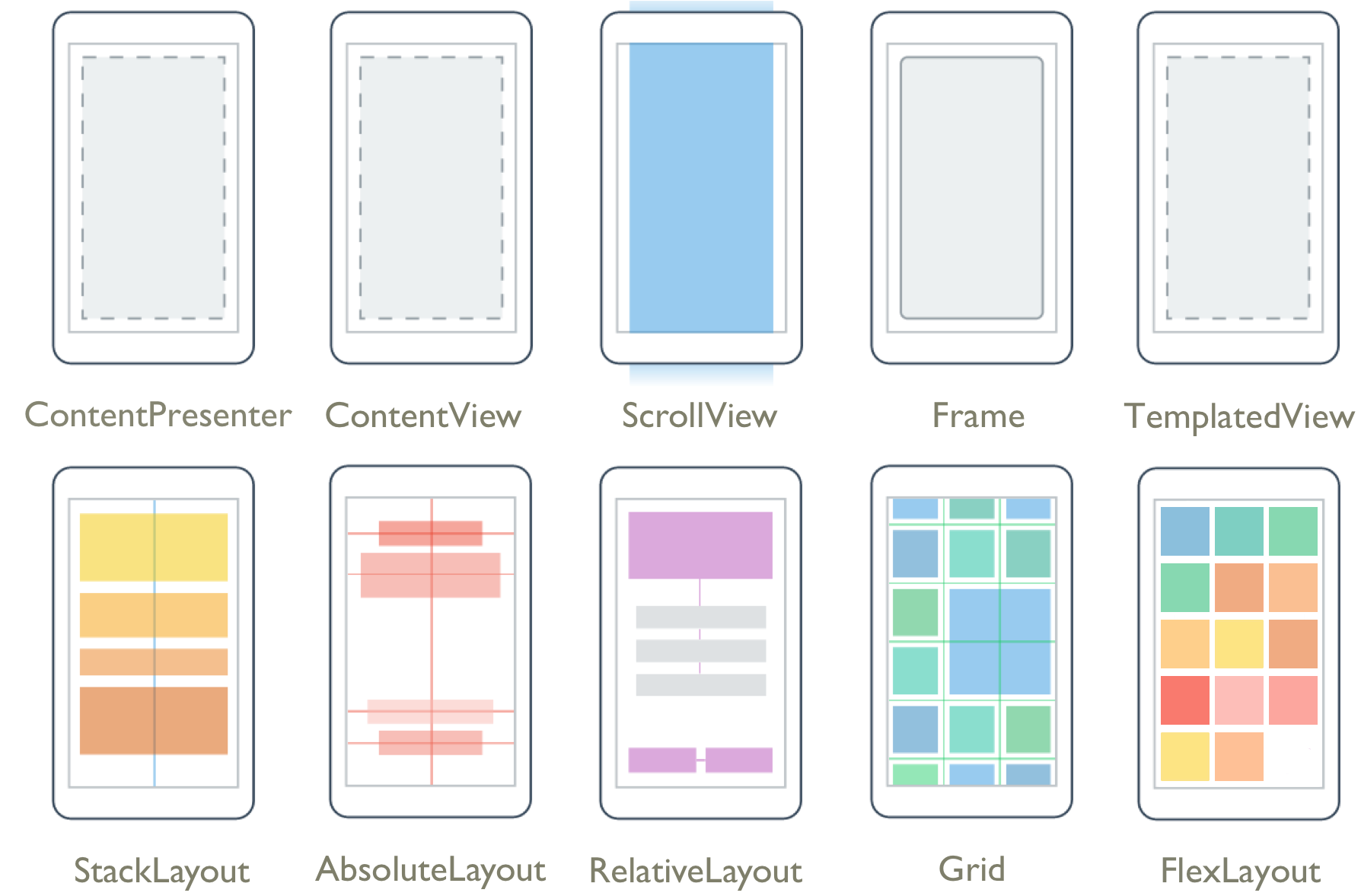 Pattern MVVM
Conception proche du MVC
ViewModel
Command
Mise à jour
Binding
View
Model
Pattern MVVM
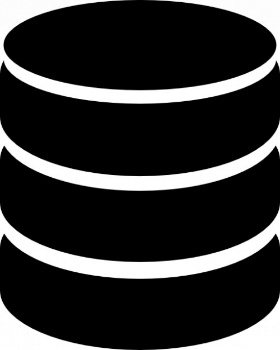 DAO / Webservices
ViewModel
DAO
BD + Webservice
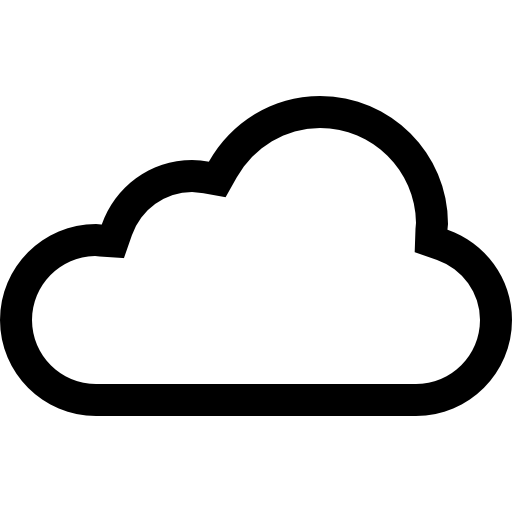 Alimente
Command
Mise à jour
Binding
View
Model
Requête
Appel
Récupère
Pattern MVVM
Exemple fonctionnement
ViewModel
View
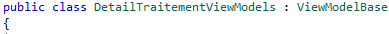 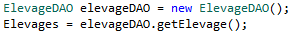 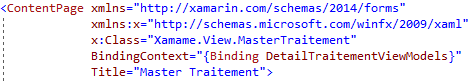 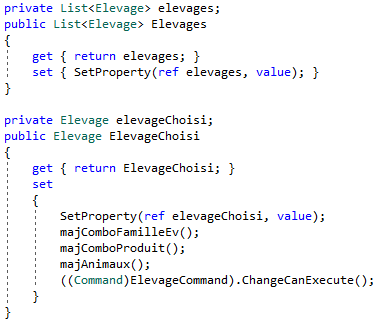 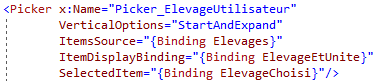 Principe de validation
Principe
Permet de vérifier si les données saisies respectent des règles données

Applicable à tout type de donnée

Applicable à tout type de contrôle
Principe de validation
Fonctionnement
ValidatableObject
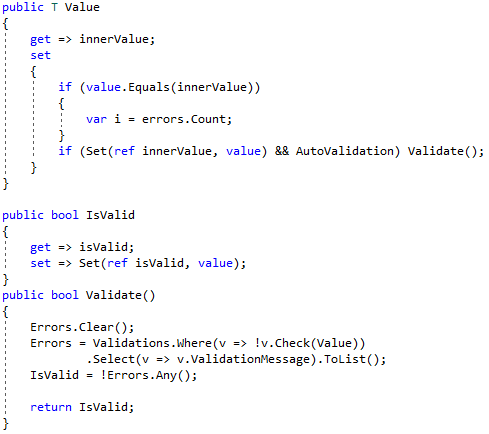 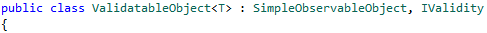 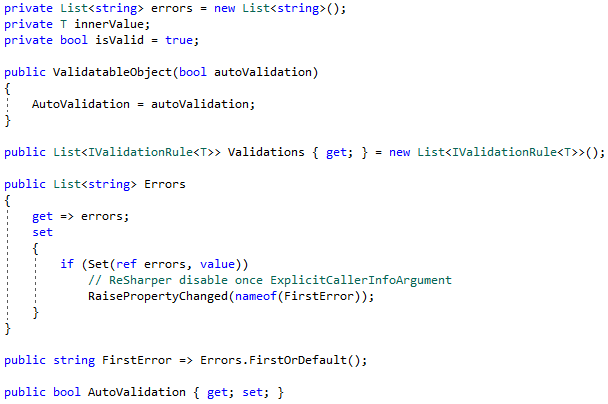 Principe de validation
Fonctionnement
IsNumAnimalValideRule
ViewModel
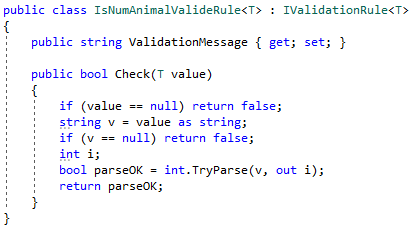 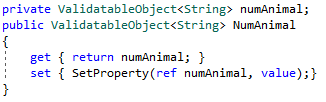 View
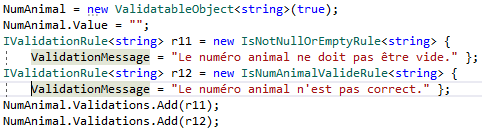 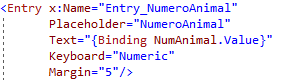 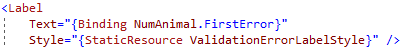 Classes Command
Principe
Équivalent des événements en Binding 

Divisé en deux parties → le Traitement et la Condition

Ne commande pas la View
Classes Command
Fonctionnement
ViewModel
View
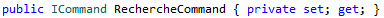 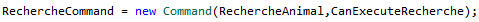 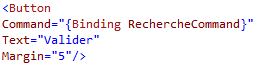 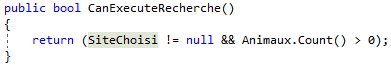 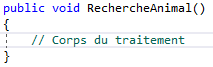 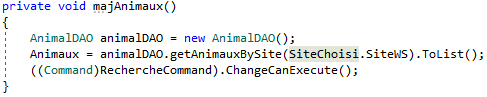 Retour d’expérience
Erreur à ne pas refaire
ViewModel unique → Un ViewModel par View

Structure de l’application → Utilisation de NavigationPage

StackLayout → RelativeLayout